LMRFC Reference Slide For Crest Tables
LMRFC Forecasts Issued Morning of May 7, 2021
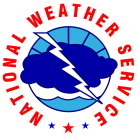 Lower Mississippi 
RIVER FORECAST CENTER
Talking Points
All locations on the lower Mississippi River continue to be below flood stage.  

Rises continue on the lower Ohio and lower Mississippi Rivers.  Cresting conditions are expected on the lower Ohio River for early next week.   

Minor flooding is forecast on the lower Mississippi River at Red River Landing, LA by early next week.  Red River Landing is expected to crest at 51.0ft for May 17th.  The remaining locations on the lower Mississippi River are expected to crest below flood stage over the next 1 to 2 weeks.  
 Over the next 7 days, two to five inches of rainfall is forecast over the south Arkansas, north Louisiana, and Mississippi. This may add a few additional tenths to the forecast crests on the lower Mississippi River.  

The 16 day future rainfall guidance has been showing lower stages on the lower Ohio River.  The guidance now shows no flooding on the lower Ohio River but maintains elevated levels through the third week of May.  On the lower Mississippi River, minor flooding would continue at Red River Landing, LA and Baton Rouge, LA would remain above 30ft through the first week of June.
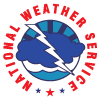 Ohio/Mississippi River Crest Watch
Created May 7 2021 @  12:00 pm CDT
Lower Mississippi River Forecast Center     weather.gov/lmrfc
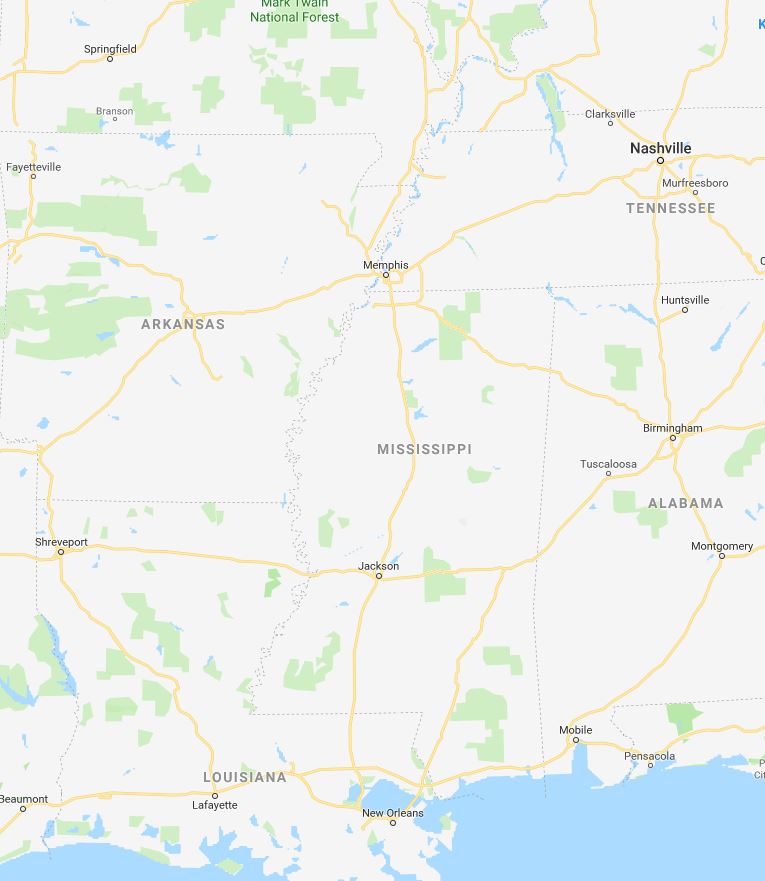 OH River at Paducah
OH River at Cairo
MS River at Caruthersville
Current: 24.3’
Current: 27.7’
Current: 34.2’  ACTION
Continue to rise over the next several days
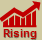 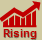 Continue to rise over the next several days
Crest in ACTION at 36.0’ 
on May 10th
Forecast:
Forecast:
Forecast:
5 Days
2 Days
0.5 Day
2 Days
1 Day
2 Days
2 Days
2 Days
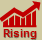 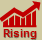 MS River at Ark City
MS River at Memphis
MS River at Natchez
MS River at Vicksburg
MS River at Greenville
MS River at New Orleans
MS River at Baton Rouge
Current: 26.4’
Current: 18.6’
Current: 43.3’  ACTION
Current: 34.1’
Current: 37.1’  ACTION
Current: 10.8’
Current: 30.1’  ACTION
Crest in ACTION at 34.3’ 
on May 18th
Start to slowly rise over the next several days
Continue to rise over the next several days
Crest in  ACTION at 37.1’ 
on May 16th
Continue to rise over the next several days
Crest in ACTION at 47.0’ 
on May 17th
Forecast:
Forecast:
Forecast:
Forecast:
Forecast:
Forecast:
Forecast:
Crest in ACTION at 39.4’ 
on May 15th
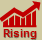 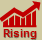 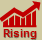 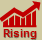 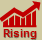 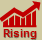 Morganza Location
Bonnet Carré Location
NWSLMRFC
@NWSLMRFC
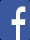 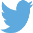